Agroforestry:an essential climate resilience toolPatrick Worms, ICRAF2013
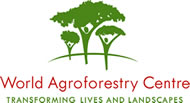 Who are we?
One of the 15 CGIAR research centres
employing about 500 scientists and other staff.
We generate knowledge about the diverse roles that trees play in agricultural landscapes
We use this research to advance policies and practices that benefit the poor and the environment.
2
By 2050, we need to…
Produce 60% more food on ~ the same amount of land
Make farms, fields and landscapes more resistant to climate change
Massively reduce GHG emissions from land use.
3
The context
Population growth
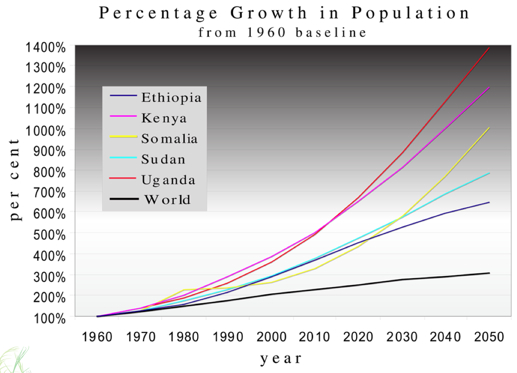 8
Cereal yields by region
5000
4500
4000
East Asia
3500
Latin America
3000
2500
Kg per Hectare
2000
South Asia
1500
1000
Sub-Saharan Africa
500
0
1960
1965
1970
1975
1980
1985
1990
1995
2000
2005
World Bank World Development Indicators
Sub-Saharan Africa
East
Asia
South Asia
Latin America
Fertiliser use by region
2500
2000
1500
100 grams per Hectare
1000
500
0
1960
1965
1970
1975
1980
1985
1990
1995
2000
2005
World Bank World Development Indicators
And, of course...
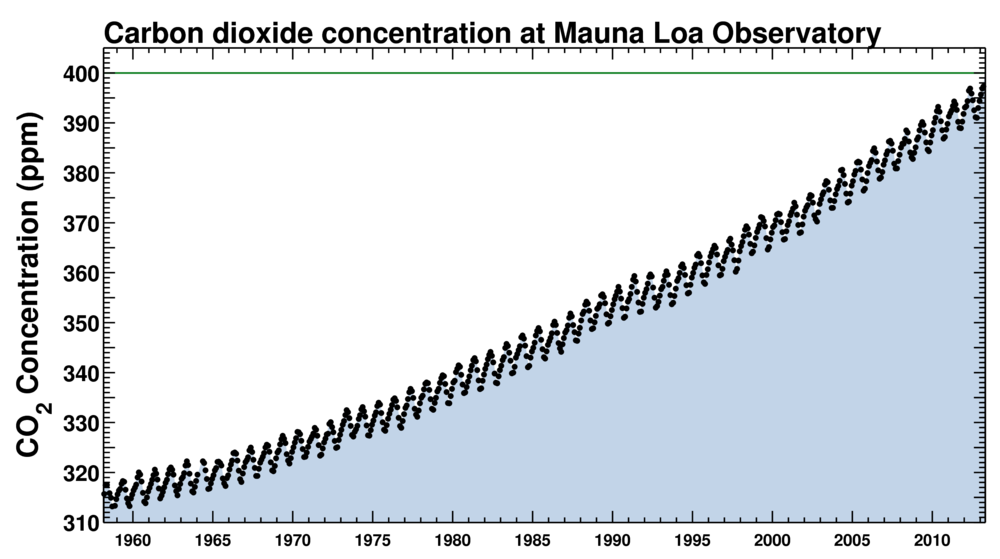 Which, depressingly, leads to...
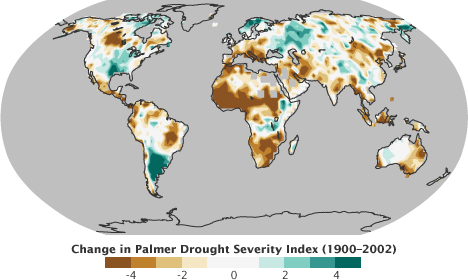 IPCC 4th assessement report
The result?
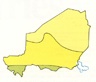 Undernourishment, which...
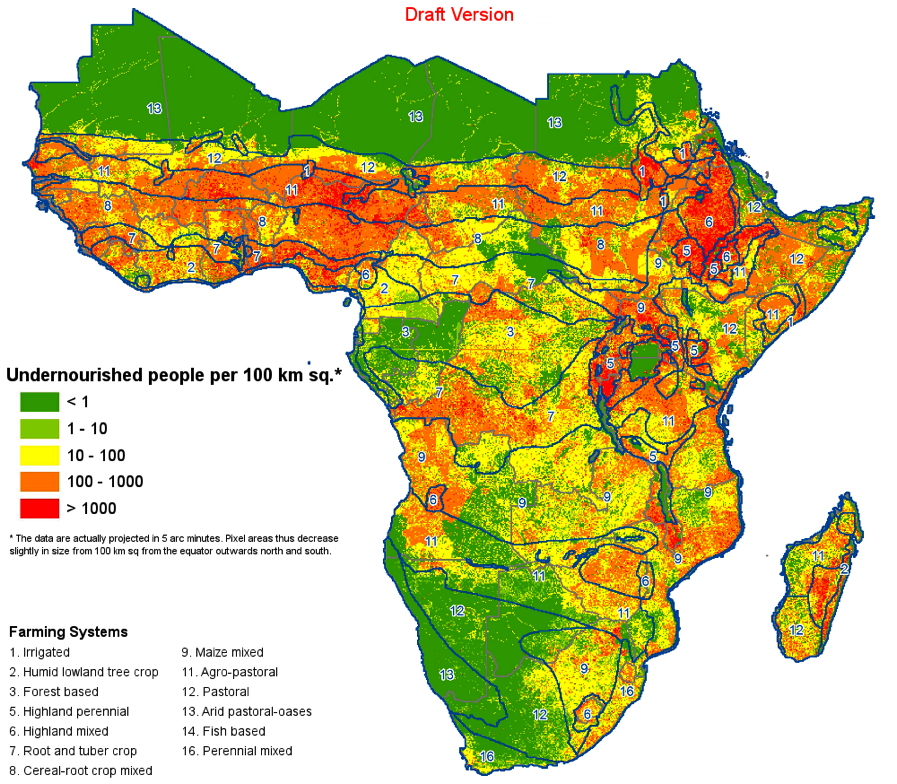 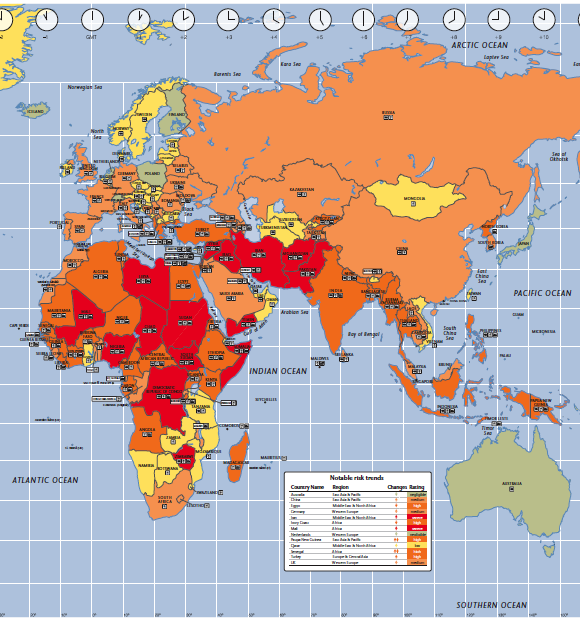 … brings instability,...
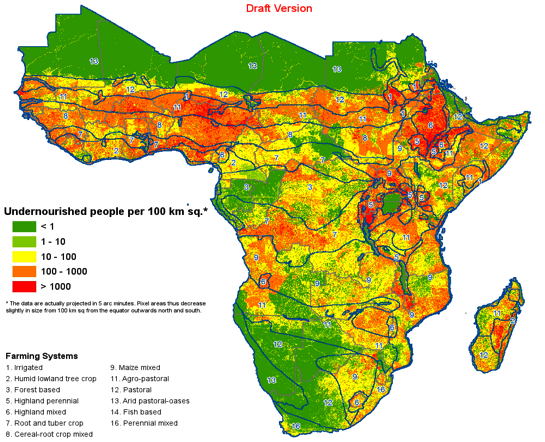 [Speaker Notes: What are the data points we want to highlight
Build up – demographics, political, productivity, future resilience
D – start with political (in the news – terrorism, instability) – what’s undelying this – productivity]
…low literacy...
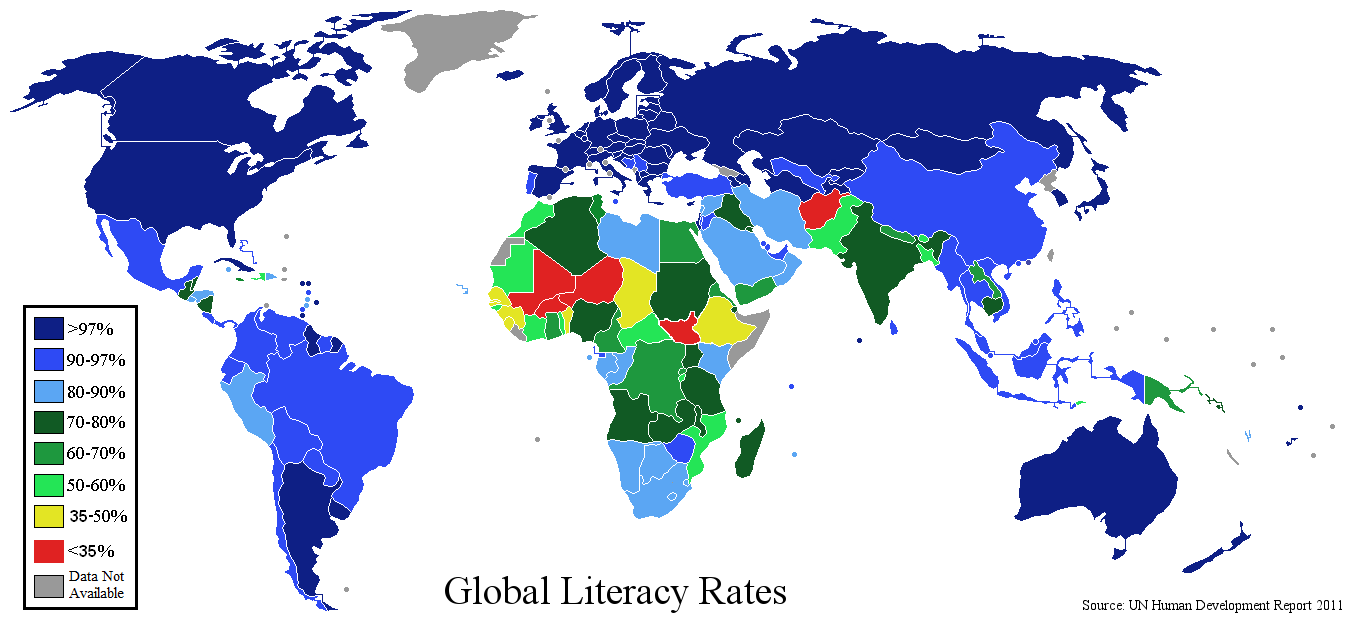 …especially among women...
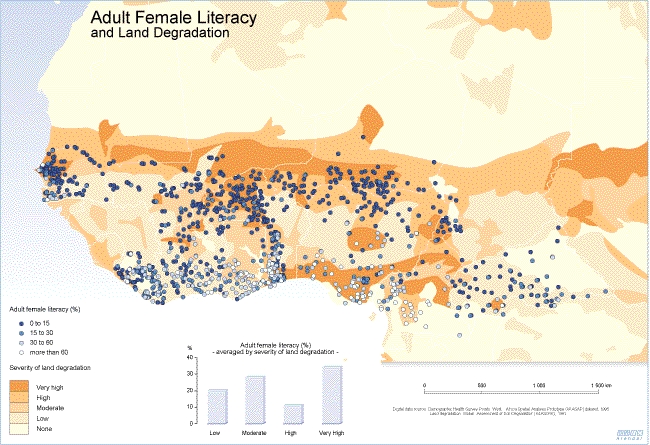 …thus huge population growth rates...
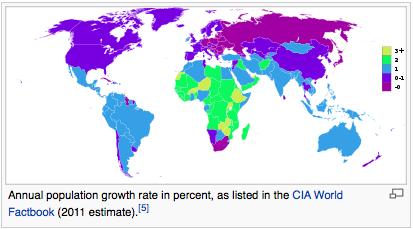 … deep poverty ...
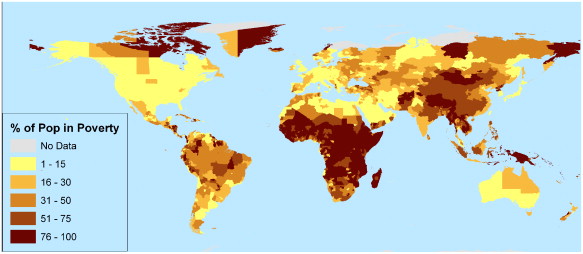 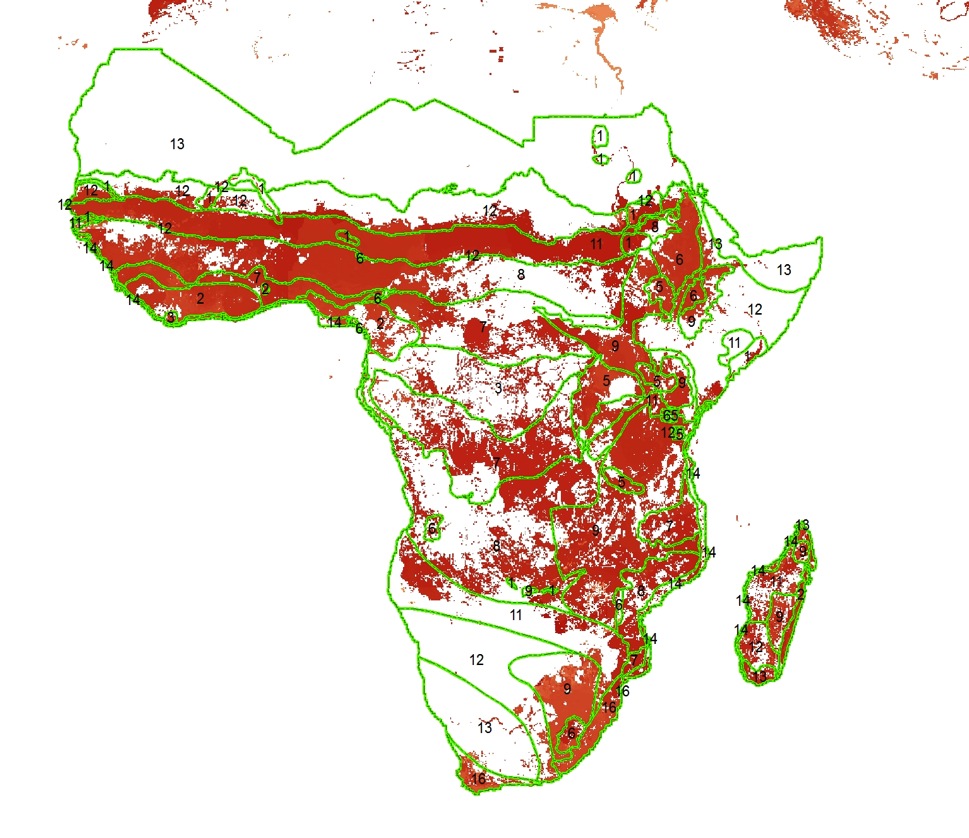 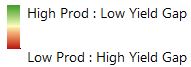 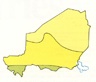 … hence huge yield gaps…
… and thus hunger.
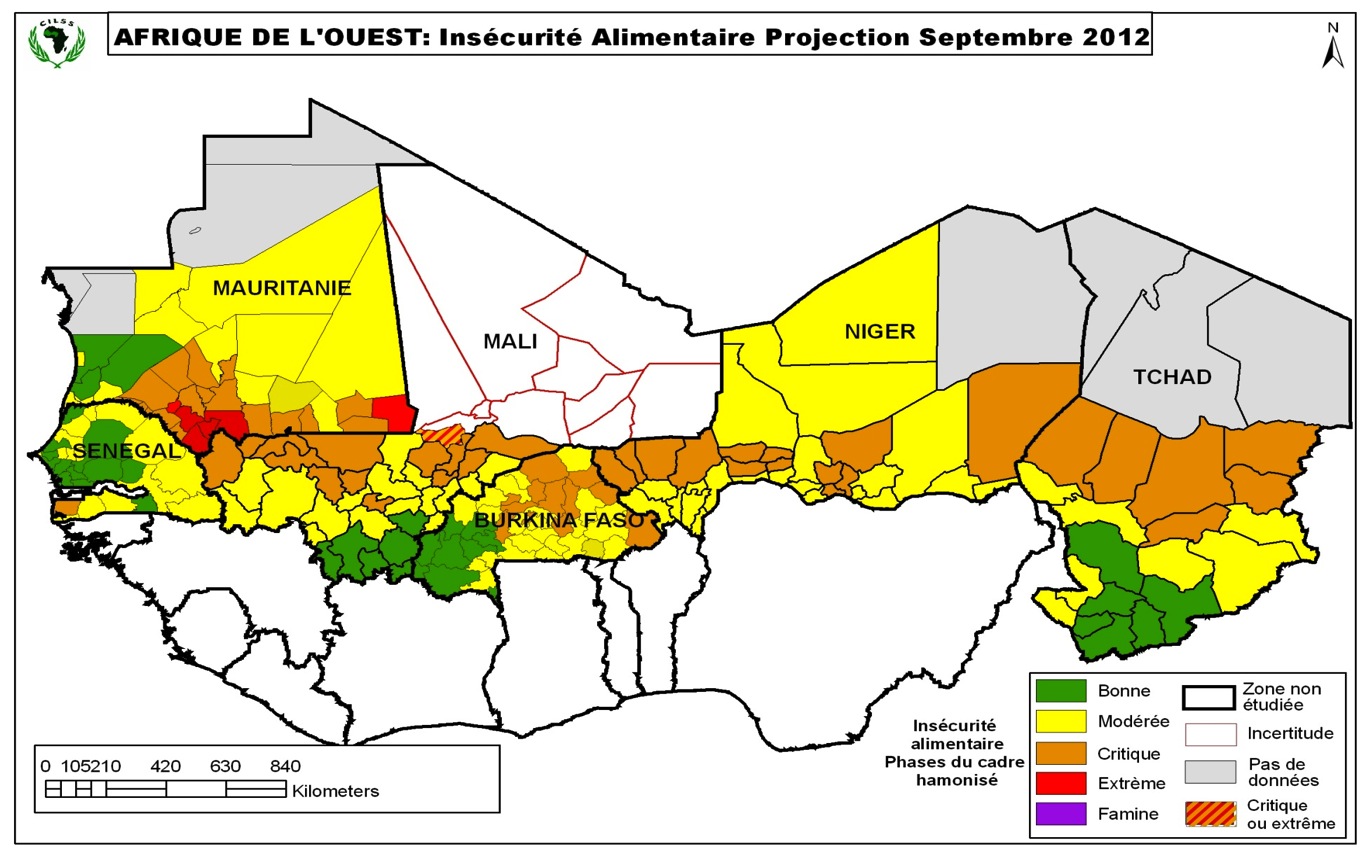 Oh, and lest we forget...
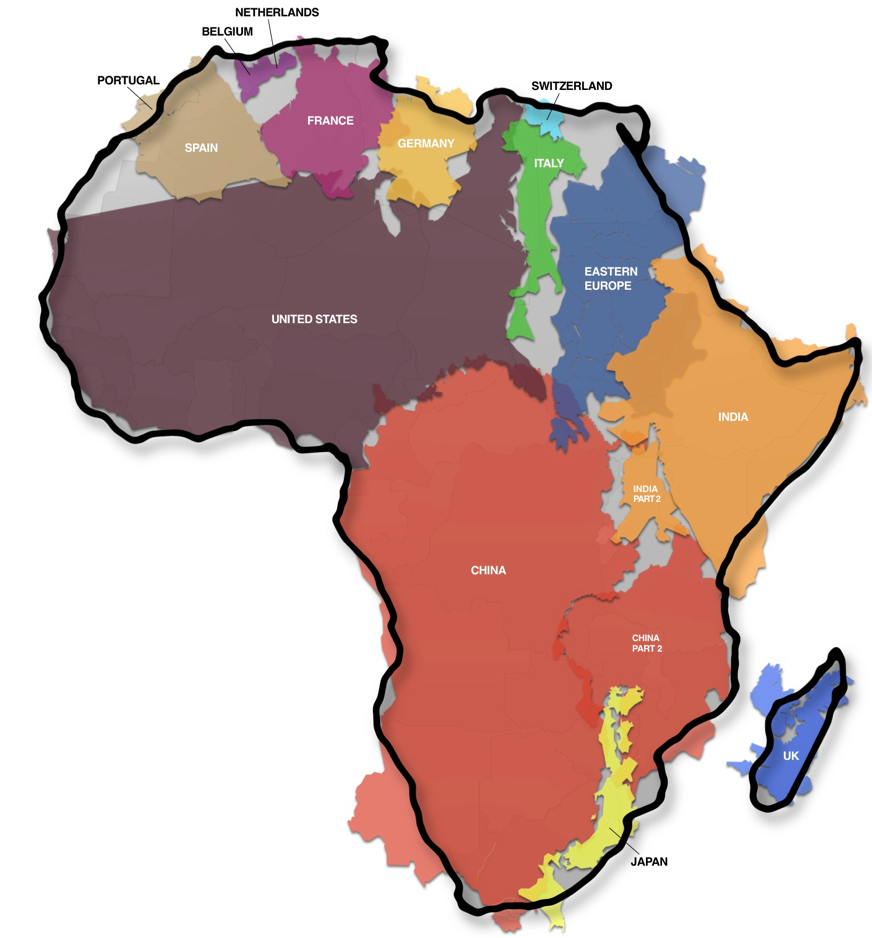 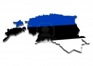 Africa is enormous.
The result?
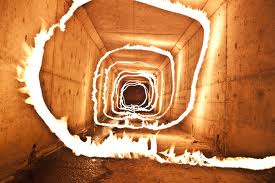 A hellish spiral.
Or, less emotionally:
Population growth has rendered fallowing impossible in many communities
Land overuse is depleting soil organic matter, soil carbon and soil microbiology
Soil fertility is dropping by 10-15% a year (Bunch, 2011)
Poverty and logistics makes fertiliser unaffordable for most smallholders
Funding for fertiliser subsidies is scarce and fickle
7
So… is that 2050 to-do list doable?
Produce 60% more food on ~ the same amount of land
Make farms, fields and landscapes more resistant to climate change
Massively reduce GHG emissions from land use.
3
Where will soil fertility and climate resilience come from ?
7
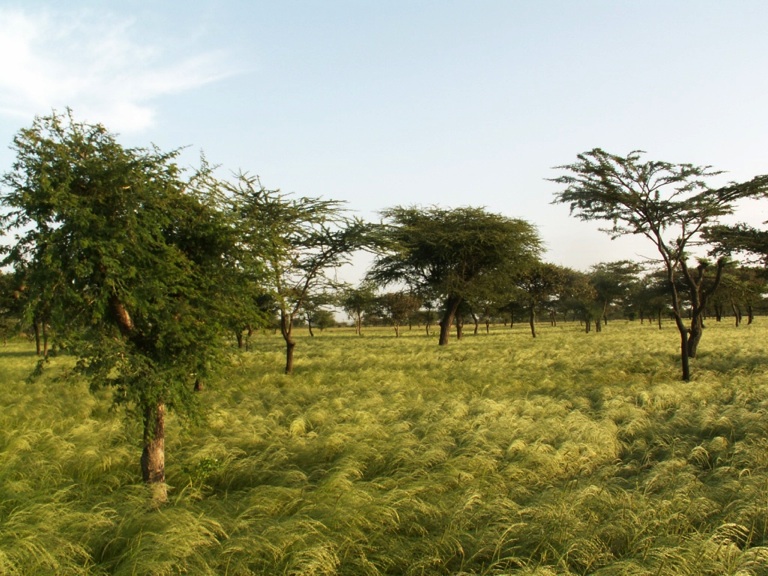 From trees.
Faidherbia Albida in teff crop system in Ethiopia
Maize yields with and without fertiliser trees
Gliricidia Spp.
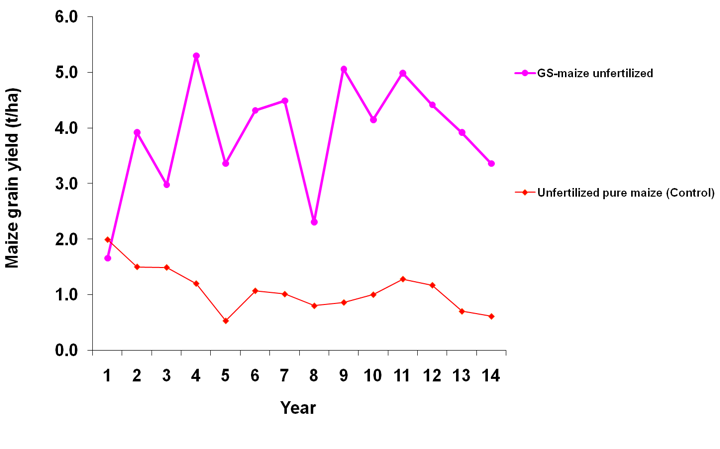 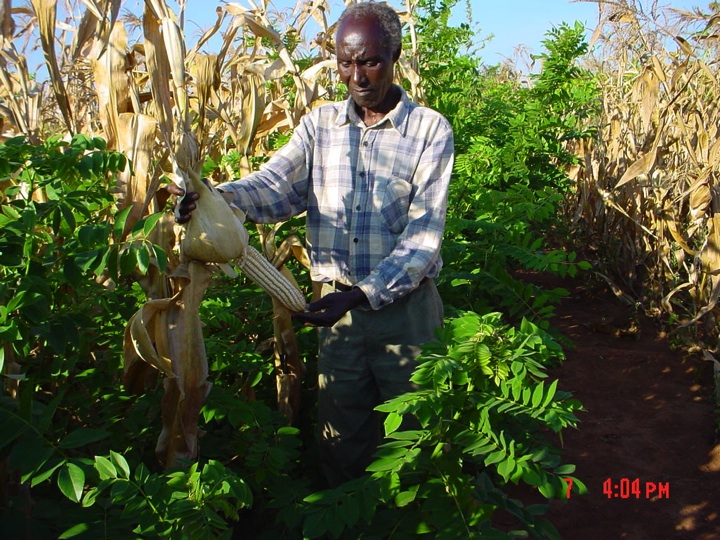 [Speaker Notes: Gliricidia is a a leguminous coppice tree interplanted with maize in this photo. The leaves are cut and turned over into the topmost soil layer, providing nitrogen and other nutrients to this season’s crop. The coppiced trees then grow back below the maturing maize.]
Agroforestry brings massive yield increases in trials…
Faidherbia Albida

Maize yield, no fertiliser – tonnes per hectare 
				  2008		2009	     2010	
Number of trials 			15		40		40
With fertiliser trees     	4.1   		5.1		5.6
Without trees			1.3    		2.6       	2.6
________________________________________________________________________________________________________________________________________________________________________________________________
With trees and no fertiliser, yields exceed the average yield observed in East Asia
[Speaker Notes: With Faidherbia tree and no fertiliser, yields exceed the average yield observed in East Asia]
… and on farmer’s fields.



					maize yield (t/ha)

Maize only 				1.30 	


Maize + fertilizer trees  	3.05 __________________________________________________________

2011 Survey of farms in six Malawi districts (Mzimba, Lilongwe, Mulanje, Salima, Thyolo and Machinga)
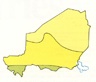 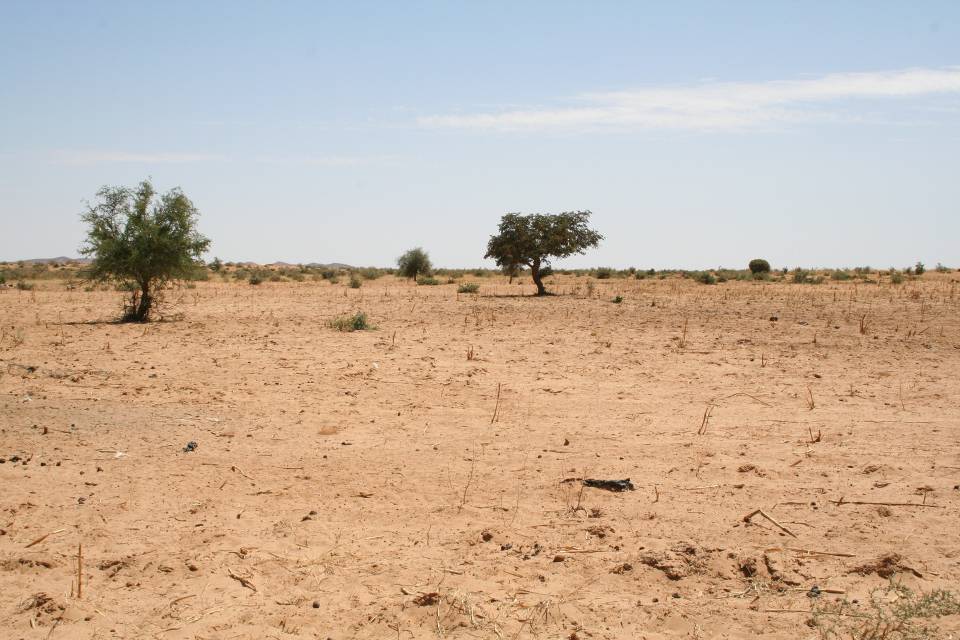 Then...
Zinder, Niger, 1980s
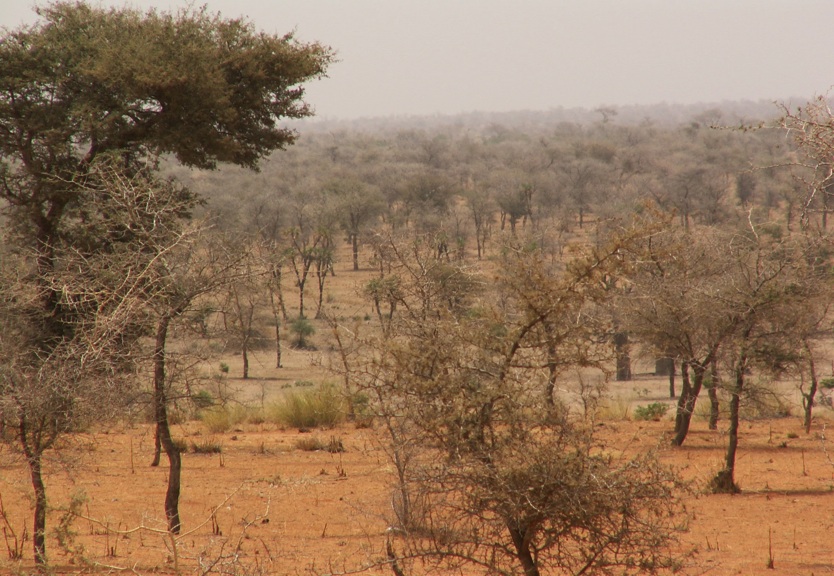 ... and now.
     Zinder, Niger, today.
These 5 million hectares of new agroforest parklands are yielding 

500,000 tonnes 

more than before. 
			(Reij, 2012)
Kantché district, Zinder, Niger
350,000 people, rainfall  ca. 350 mm / year, typical of Sahel drylands. 


	Annual district-wide grain surplus:
	
	2007		21,230 tons   drought year !
	2008		36,838 tons
	2009 		28,122 tons	
	2010		64,208 tons
	2011		13,818 tons	drought year !
	.
Yamba & Sambo, 2012
23
Fertilizer trees can perform better than NPK.
2009/2010 season; data from 6 Malawian districts
Mwalwanda, A.B., O. Ajayi, F.K. Akinnifesi, T. Beedy, Sileshi G, and G. Chiundu 2010
13
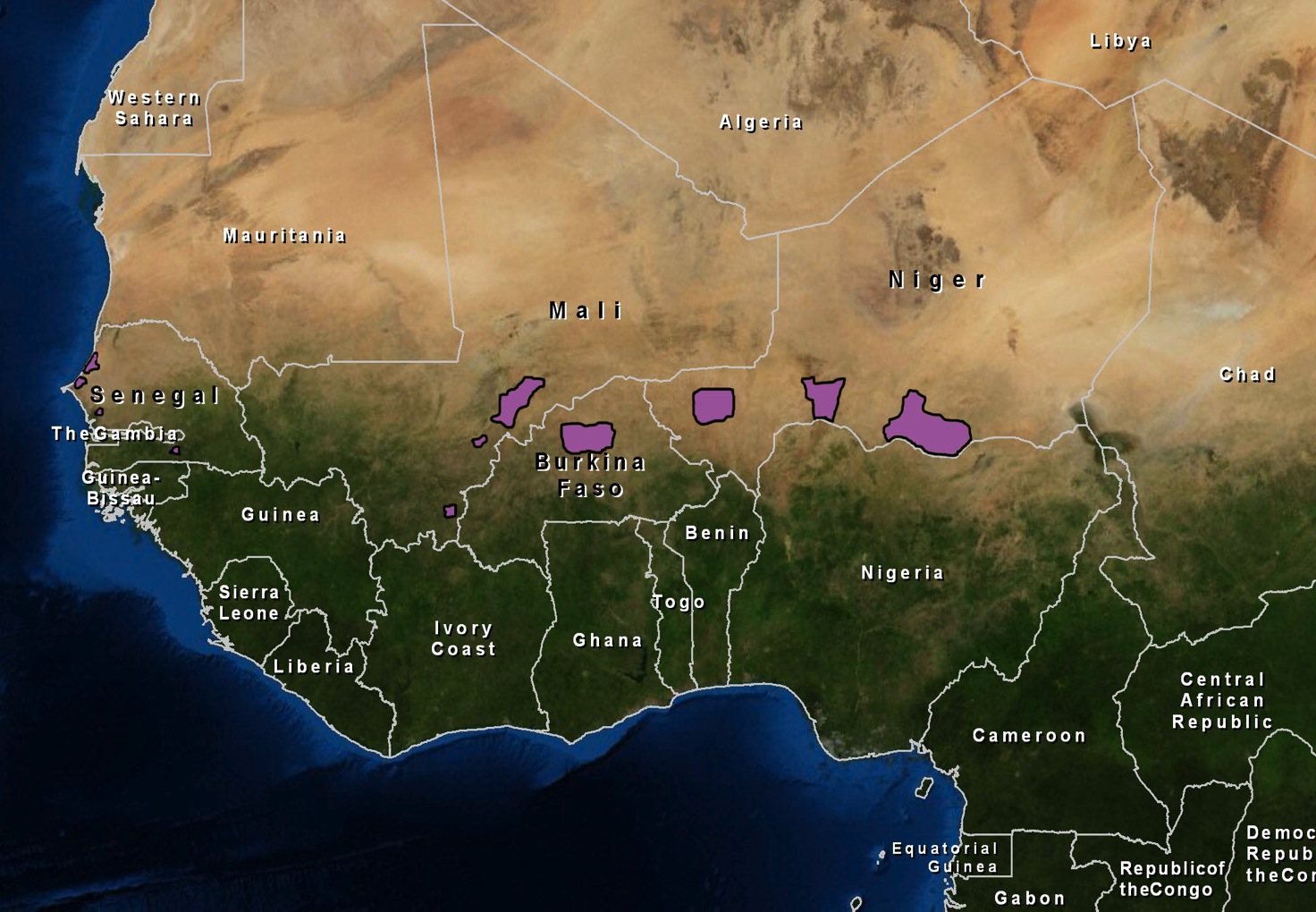 Expansion of agroforests
in some of the world’s most arid farmlands
Fertiliser trees are just one of many kinds of agroforestry.
Agroforests: combinations of perennial species on arable land
Home gardens with perennials
Woodlots or farm forests
Trees on field and farm boundaries
Sylvopastoral systems: Trees in pastures
EverGreen Agriculture: Trees intercropped with field crops
Productive landscape systems
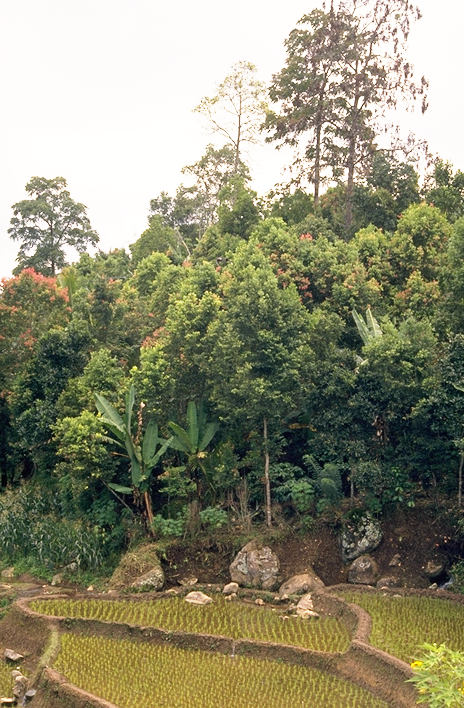 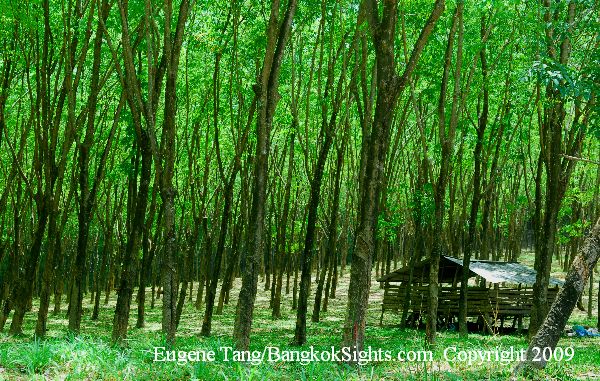 800 $ / Ha / year
High social costs
High environmental costs
3,000 $ / Ha / year
No social costs
Low environmental costs
Leakey, 2012
Trees help fill the yield gap
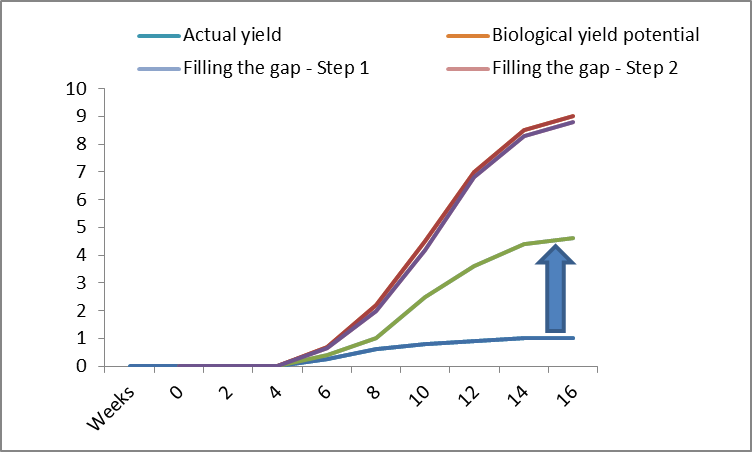 GMOs
Crop yield 
(tonnes per hectare)
Advanced
Agroecology &
intrants
Simple 
agroecology
The 2050 to-do list…
Produce 60% more food on ~ the same amount of land
Make farms, fields and landscapes more resistant to climate change
Massively reduce GHG emissions from land use.
√
3
Produce 60% more food on ~ the same amount of land
Make farms, fields and landscapes more resistant to climate change
Massively reduce GHG emissions from land use.
3
Adaptation through trees 1
Increased crop nutrient availability in rainfed food crop systems
Improved microclimate and weather buffering offering greater adaptation to climate change
Increased soil water retention and farmwater availability
Mesoclimatic effects are being documented for large AF parklands
Increased, and more stable, food crop productivity
Adaptation through trees 2
Increased food micronutrient availability (fruits)
Enhanced dry season fodder availability
Non-food products for own use or cash income: firewood, timber, medicinals...
Dramatically increased carbon accumulation in food crop systems: 6-10 tons of CO2 per hectare per year are common
Enhanced biodiversity
Reduced deforestation due to on-farm fuelwood and timber production
Development of climate analogues
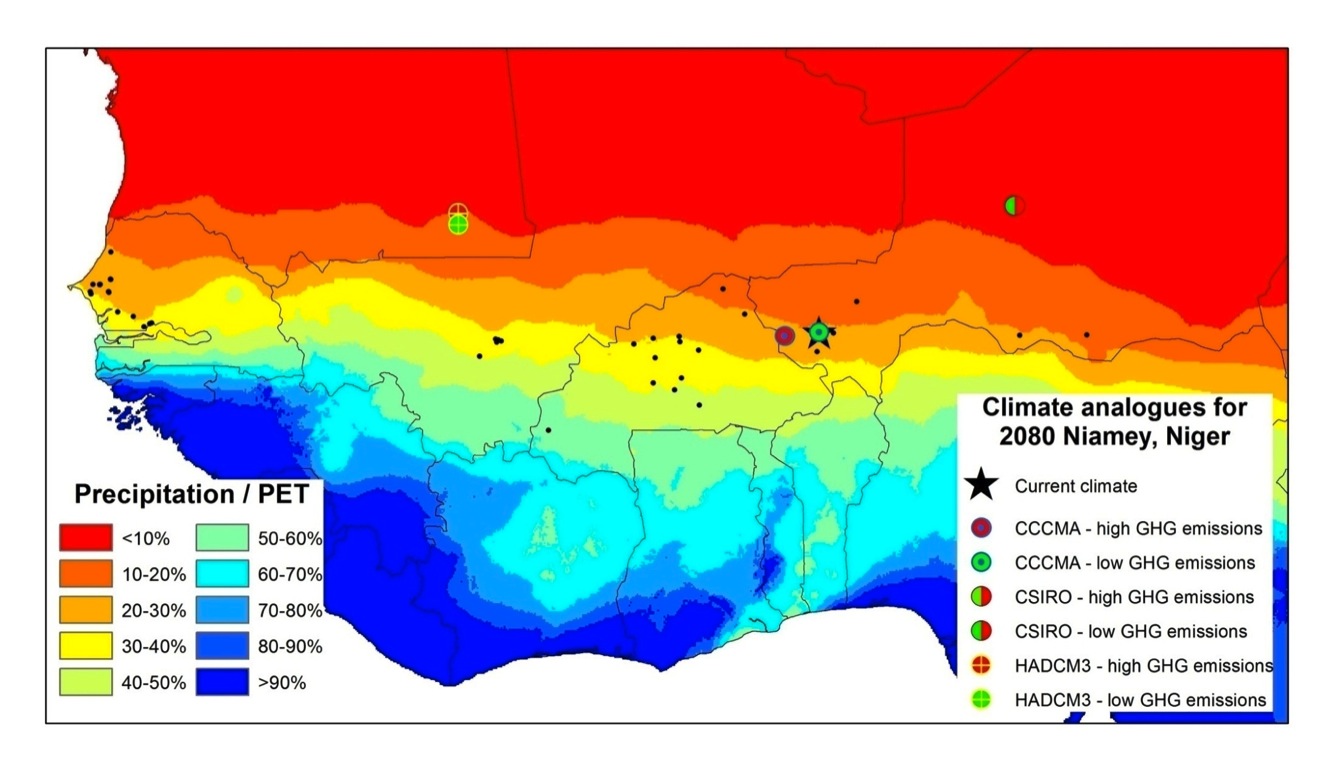 The 2050 to do list
Produce 60% more food on ~ the same amount of land
Make farms, fields and landscapes more resistant to climate change
Massively reduce GHG emissions from land use.
√
√
3
Produce 60% more food on ~ the same amount of land
Make farms, fields and landscapes more resistant to climate change
Massively reduce GHG emissions from land use.
3
Sectoral shares of global GHG emissions: land use and ag > 30% !
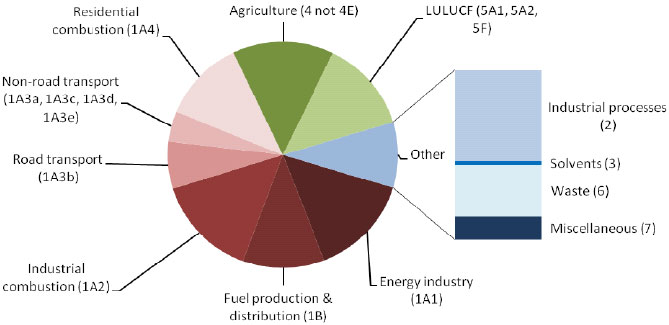 Trees lock up C above and below ground
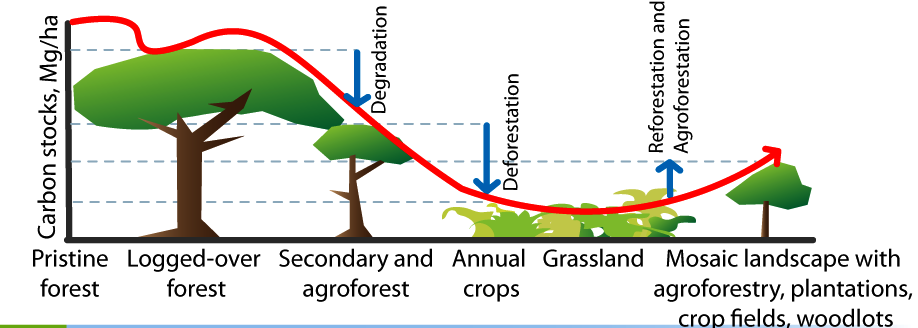 Mitigation through treesCarbon potential in various AF systems
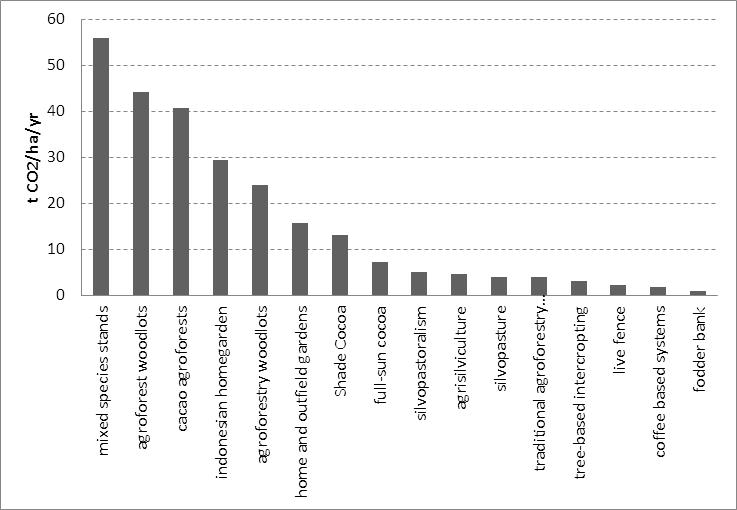 Mbow personal communication (2012)
[Speaker Notes: High input carbon practices: Improved crop varieties, crop rotation, use cover crop, conservation agriculture, better use of manure

Integrated nutrient management: reduction of leaching, improved N use, improved use of fertilizers

Increase availability of water: water management, water harvesting

Improved tillage: less soil disturbance, incorporating crop residues and soil organic matter

Agroforestry: increase above ground biomass and fuel wood, reduce soil erosion, set-aside,]
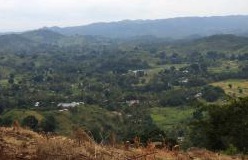 Landscape
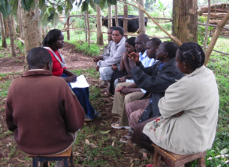 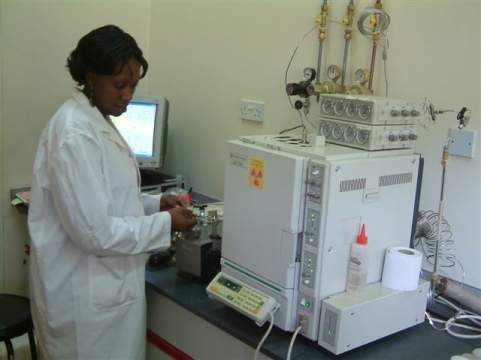 How do we know that?
Quantifying the potential of CSA.
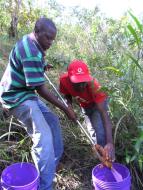 Monitoring GHGs
Surveys & focus groups
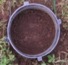 Physical environment
Multi-scale, randomized sampling design
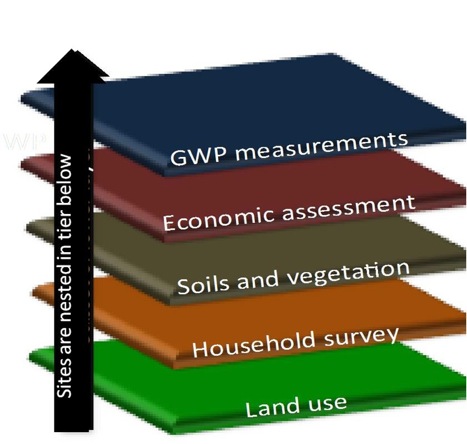 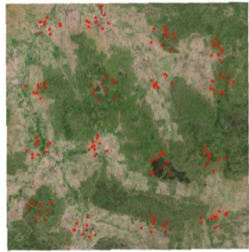 Remote sensing & ground truthing
Standard Assessment of Mitigation Potential and Livelihoods in Smallholder Systems (SAMPLES)
[Speaker Notes: Building the evidence base on CSA requires the co-location of research. That is because the effectiveness of any given practice or technology to achieve any of the 3 CSA goals tend to be site specific, constrained by environment and human decision making
Thus though people have made broad generalization about proposed CSA practices, they may or may not be substantiated in the same place.

ICRAF in combination with a consortium of CG (ILRI, IRRI, and otehrs) and non CG partners is implementing a program called SAMPLES. Trying to build consensus for standard methods to assess mitigation and livelihoods. Here the methods have to We are also trying to figure out how best to integrate and scale out the information provided to provide actionable information at the level of decision making: households (intervention level), communities, and regions..

This is the preliminary approach we are using where we nest and co-locate the sampling sites (biophyical and socioeconomic). We are using and experimenting with a range of high and low tech methods. We specifically are designing this program is specific designed to optimize the relationship among scale, cost, and accuracy of measurement
“Sampling sites nested in tier below” means that the sampling points in the tier higher are a subset of those sites sample in that below. 

NOTE: MICCA will implement the methodology designed in SAMPLES in Year 2 &3.
SAMPLES explictly only examine 2 aspects of CSA. However, the mitigation options (e.g., agroforestry in Nyando) examined in GWP measurement and economic assessment are considered if they are adaptive as well. There is thefore an implict consideration of adaptive capacity.


About the pictures:
Landscape:  Kolero Tanzania, mixed staples-maize, cassava, rice (upland and paddy)
Monitoring GHG: gas chromatography in lab in Nairbi, inset is the base of a chamber
Physical environment: Soil sampling 
Surveys…: Focal group meeting to discuss socially acceptable CSA in Kaptumo
Remote sensing:  LDSF figure put here simply illustrate the point.]
Mapping soil organic carbon
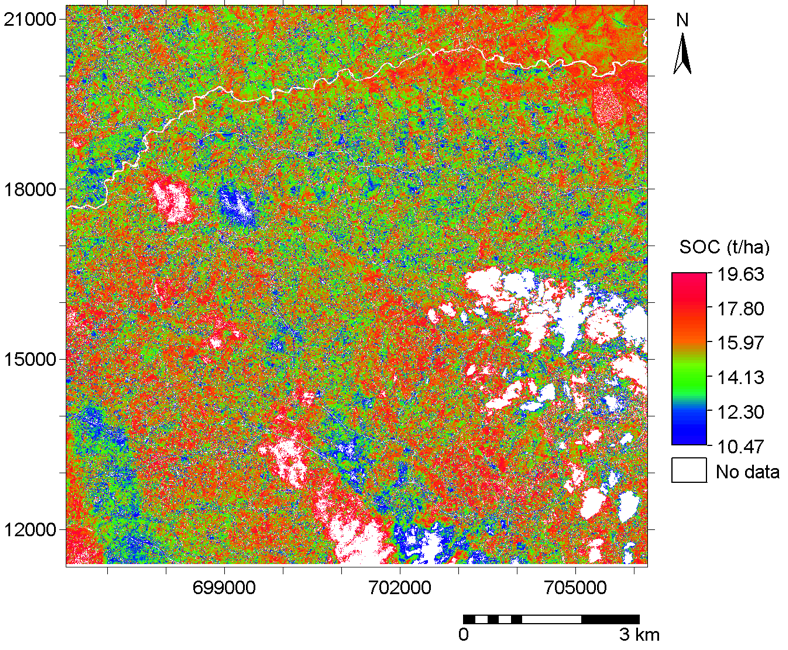 Mapping SOC Stocks using high resolution (QuickBird) satellite image
A landscape level SOC stocks mapping can be made using medium resolution satellite  imagery such as ASTER and Landsat
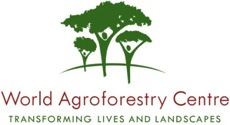 SOC stocks in the mid Yala, western Kenya. The effect of cloud is masked as no data
[Speaker Notes: The slide is an output of the Land Health Surveillance Framework and shows C-stocks in the Yala watershed, western Kenya. Accurate SOC measurements allow tracking C-stock changes over time and can hence be used for monitoring, reporting and verification (MRV). This is a requirement for C-markets to function.]
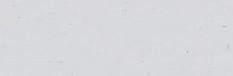 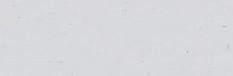 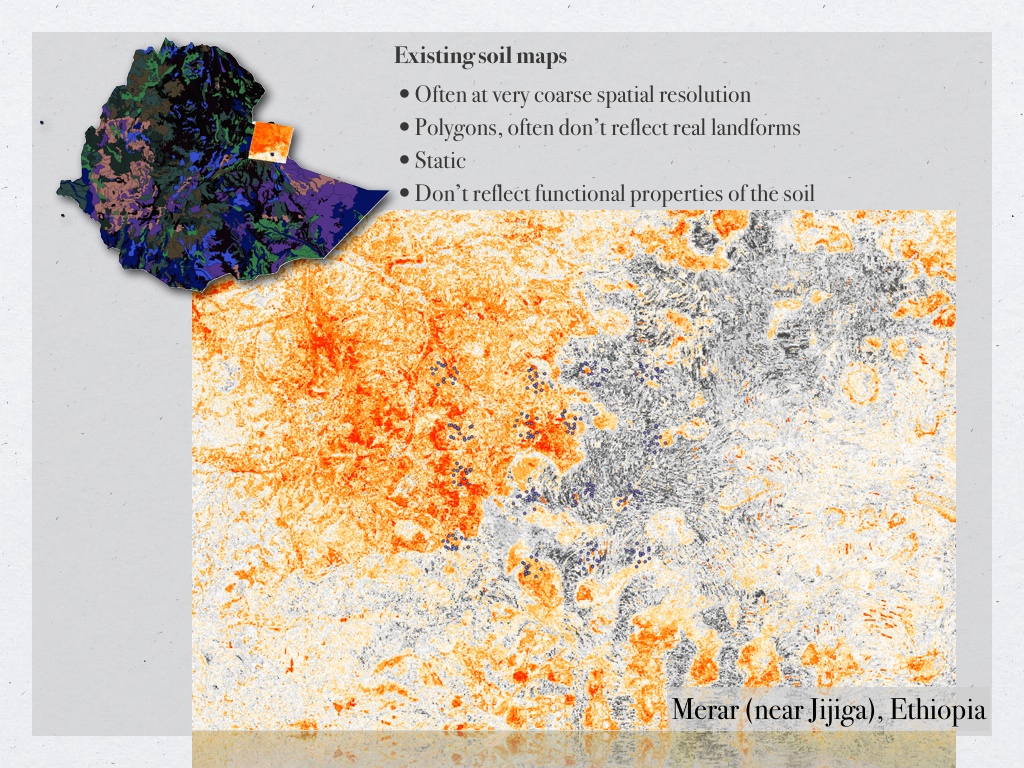 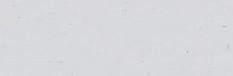 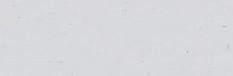 Mapping of soil erosion
The 2050 to-do list
Produce 60% more food on ~ the same amount of land
Make farms, fields and landscapes more resistant to extreme weather
Massively reduce GHG emissions from land use.
√
√
√
3
To get there:Integrate, don’t segregate.
Pasture &
Rangelands

3.4 billion ha
Crop
Land

1.5 billion ha
Natural
Forest

4.1 billion ha
Deserts

1.9 billion ha
Wetlands

1.3 billion ha
How we manage the landscape…
… and what it looks like
in the real world.
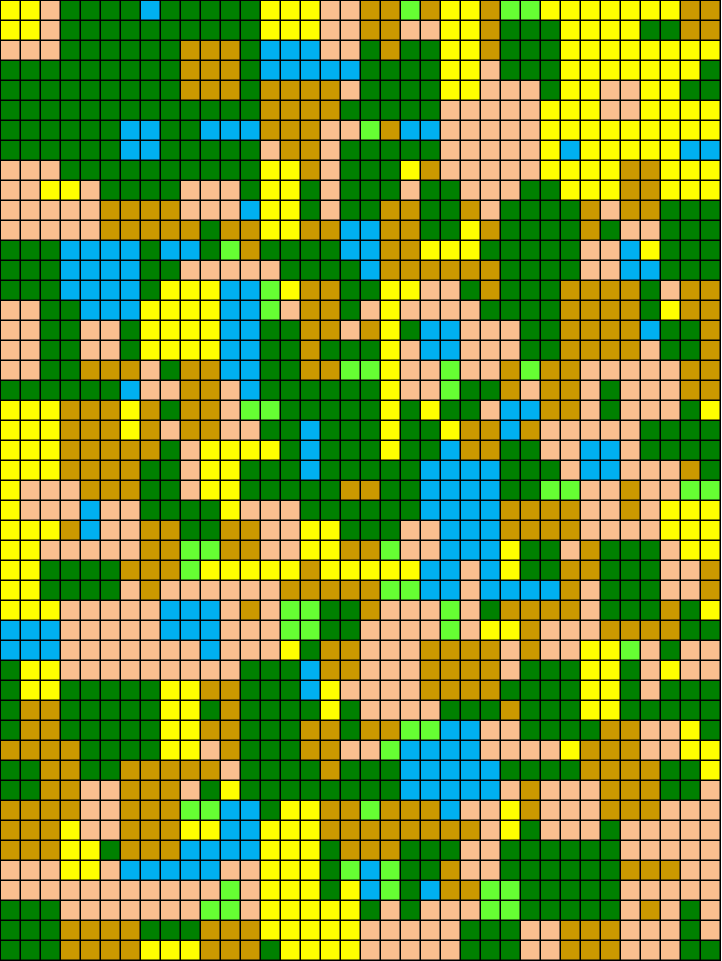 Integrate                 Segregate
agroforestation
Open field agriculture
re- and afforestation
Fields,fallow, forest mosaic
Plantations
Fields, Forests & Parks
deforestation
Agroforests
Natural forest
forest modification
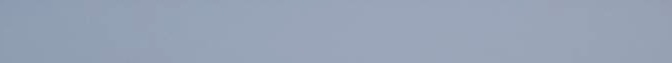 Is this the best way to achieve..

  Productivity/Income ?
  Sequestration/Mitigation ?
  Reduced emissions ?
  Resilience/Adaptation ?
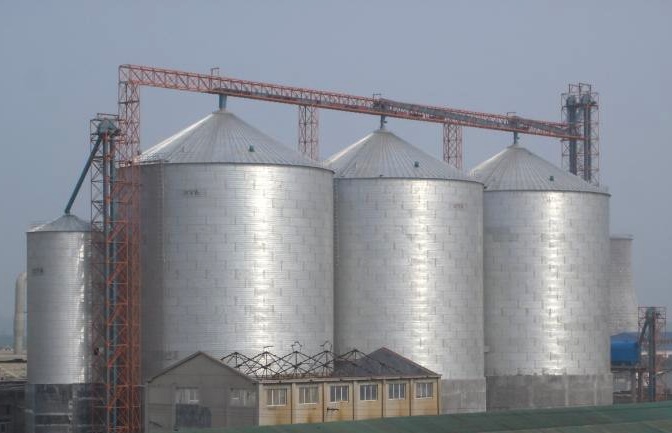 Agriculture
Forestry
Environment
CSA
REDD+
PES
Old Impact Pathway Paradigm
Development
(application of knowledge)
Research
(building of knowledge)
Time  (years)
New Impact Pathway Paradigm
Development
(proof of application & 
application of knowledge)
Research
(building of knowledge)
Time  (years)
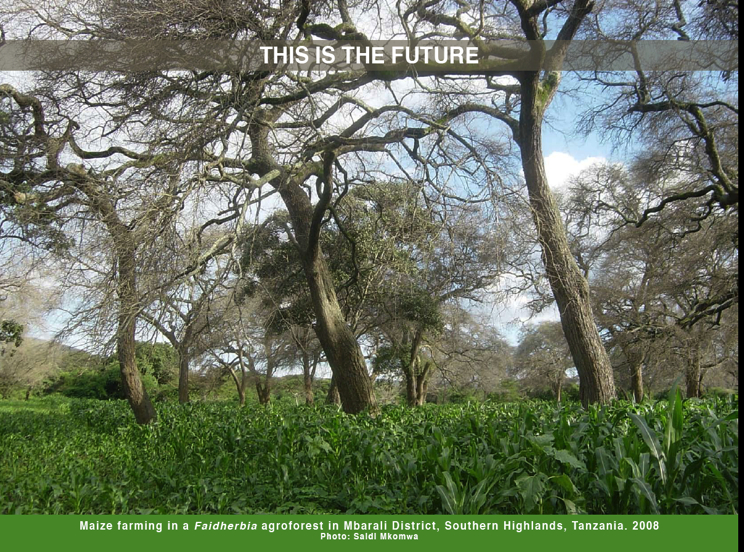 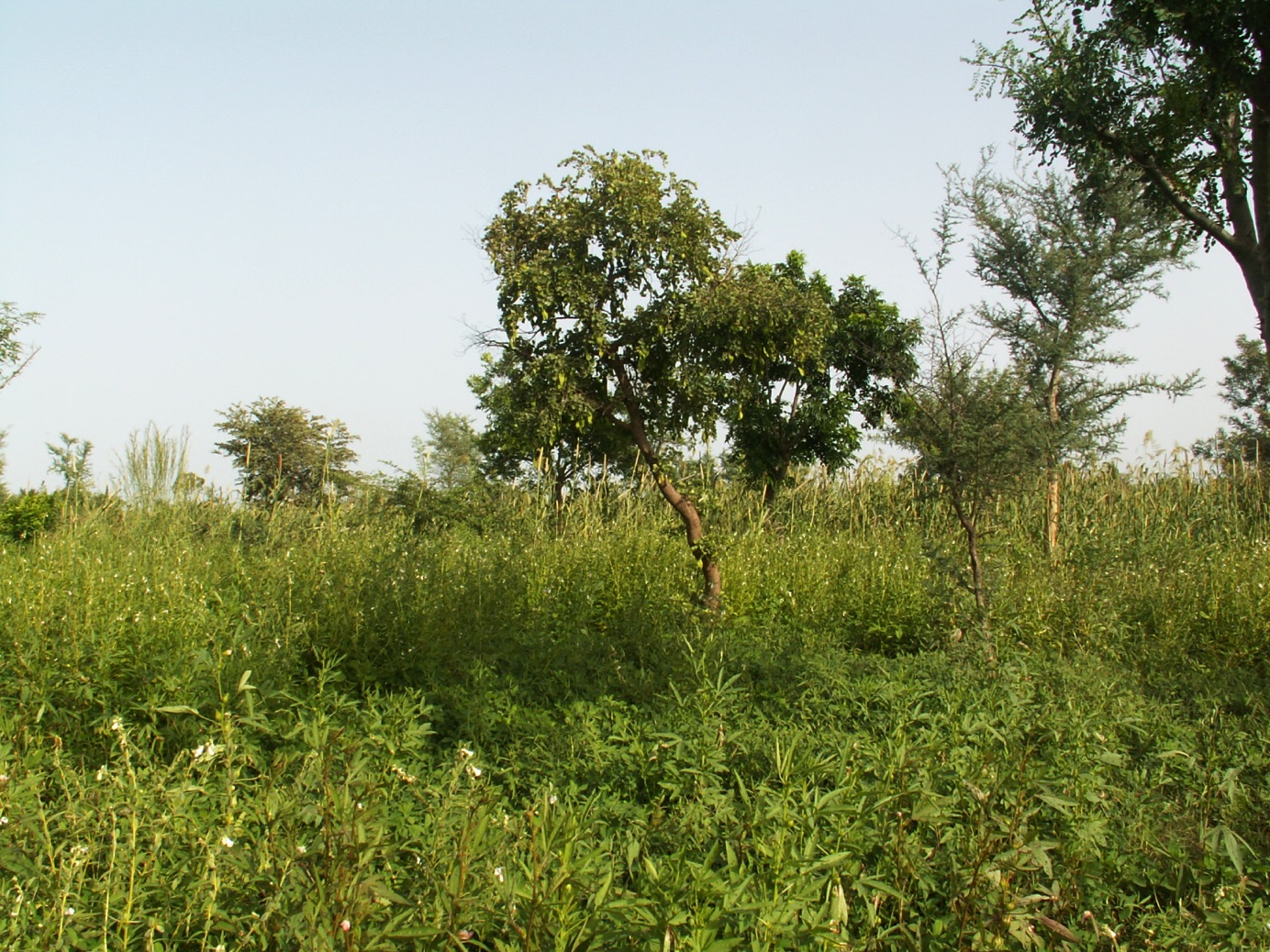 15 years ago, this was barren land 
(yield: 0 kg/ha)
Thank you !
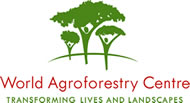 For more information

Patrick Worms, World Agroforestry Centre
Email:p.worms@cgiar.org
Tel: +32 495 24 46 11
www.worldagroforestrycentre.org
53